Figure 4. Changes in SVs distribution during repeated HPC treatment.
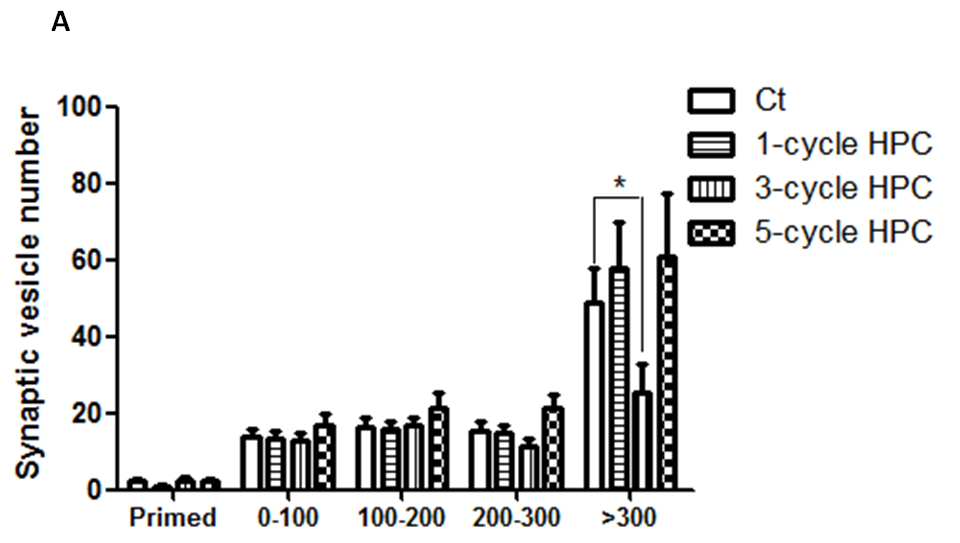 Liu et al., Conditioning Medicine 2019; 2(6):280-283.